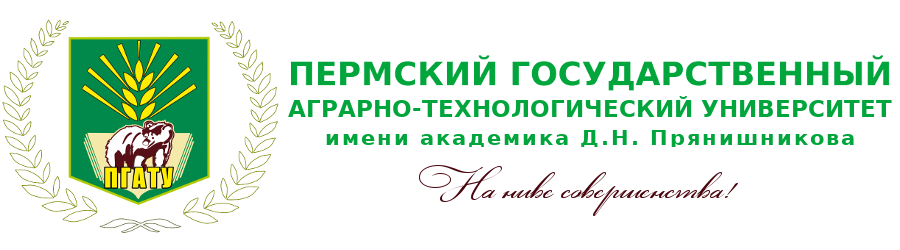 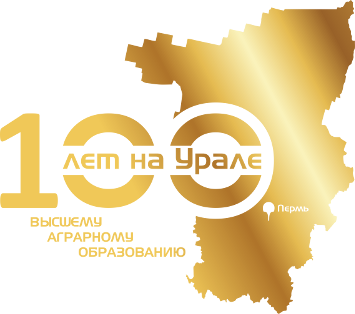 ПЕРЕРАБОТКА И ЭФФЕКТИВНОЕ ИСПОЛЬЗОВАНИЕ НАВОЗА
Акманаев Эльмарт Данифович, кандидат сельскохозяйственных наук, доцент кафедры растениеводства
«…Как бы ни было велико производство минеральных удобрений в стране, навоз никогда не потеряет своего значения как одного из главнейших удобрений в сельском хозяйстве»
       «Без правильной организации использования навоза не может быть налажено действительно рациональное применение и минеральных удобрений»
Академик Д.Н. Прянишников
В связи с интенсивным развитием животноводческих предприятий необходимо уделять должное внимание вопросам безопасного для окружающей среды, экономически эффективного использования в земледелии образующегося навоза и продуктов его переработки. Рациональное использование навоза как удобрения под сельскохозяйственные культуры, обеспечивающее сохранение почвенного плодородия при одновременном соблюдении требований защиты окружающей среды от загрязнений, имеет важное природно-хозяйственное значение. Грамотно организованная утилизация отходов очень важна для успешного ведения конкурентоспособного хозяйства, к тому же эта сфера находится под пристальным государственным контролем.
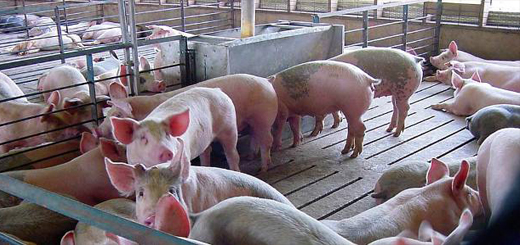 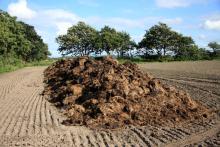 Федеральный классификационный каталог отходов (ФККО 2017)
утвержден Приказом Росприроднадзора от 22.05.2017 N 242 (вст. в силу 05.02.2018).
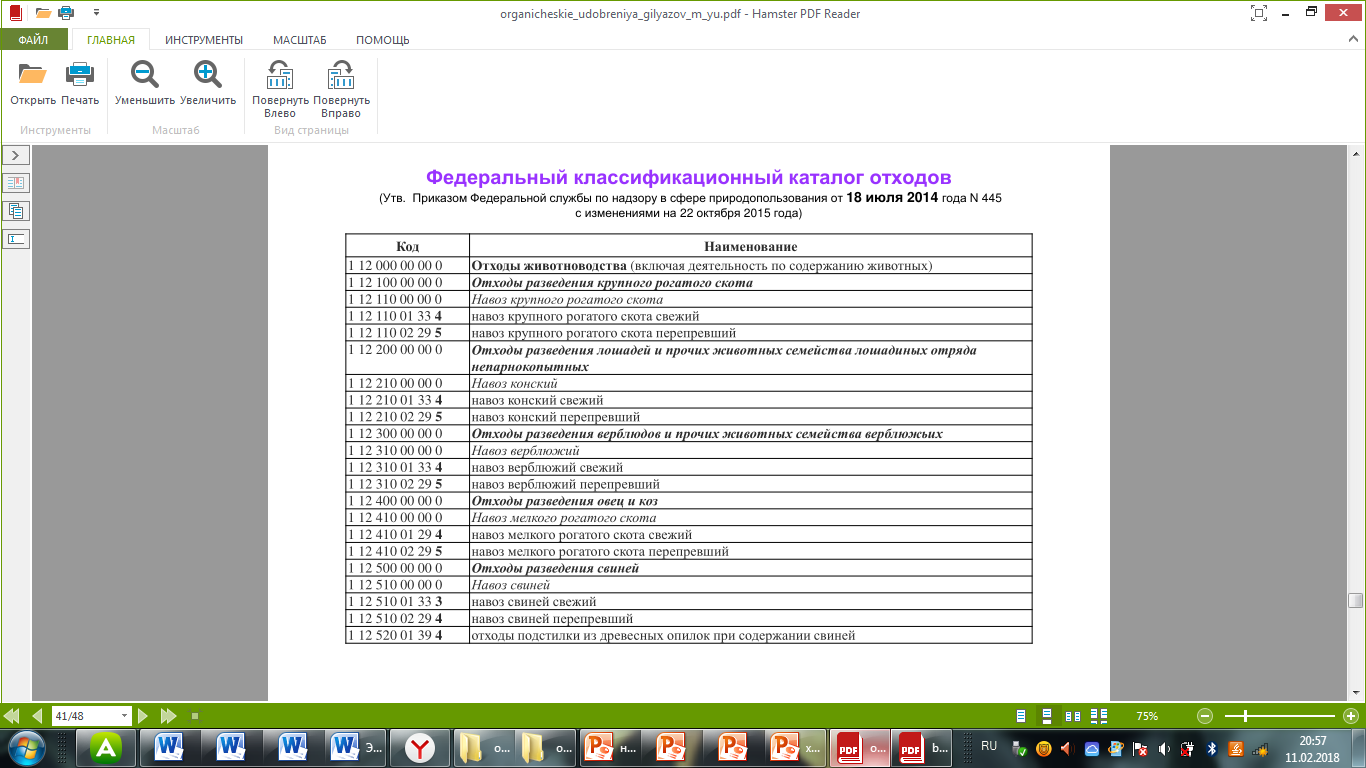 ИЗ ОТХОДОВ В ПРОДУКТЫ!
Навоз и помет после их обезвреживания в соответствии с санитарными правилами могут быть реализованы в качестве продукции при наличии уставной, проектной, технологической и иной документации, позволяющей относить навоз (помет) к продукции, которую сами используете или реализуете другим.
ПОГОЛОВЬЕ И ОБЪЕМ ОТХОДОВ
В Российской Федерации во всех категориях хозяйств насчитывается:
КРС – около 20 млн. голов, 
свиней – более 17 млн., 
овец –  21 млн., 
птицы – около 450 млн. 

Объем отходов животноводческих предприятий и птицефабрик в виде навоза, помета и сточных вод составляет около 700 млн. м3 в год. При этом только часть используется на удобрение.
ОСНОВНЫЕ ОТХОДЫ ЖИВОТНОВОДСТВА
Правильная переработка отходов жизнедеятельности сельскохозяйственных животных заключается в следующих этапах:
Сбор
Хранение
Утилизация (использование)
Способы удаления навоза из животноводческих помещений
Требования к производству и хранению органического удобрения
Целью обработки свежего навоза является получение продукта, безопасного в ветеринарно-санитарном и гигиеническом отношениях.
Природное удобрение не должно содержать вредных микроорганизмов, семян сорняков, тяжелых металлов и пестицидов свыше допустимых норм.
Навозохранилища должны быть достаточно вместимыми, чтобы обеспечить хранение удобрения в течение необходимого времени до внесения в почву. Способы хранения должны исключать миграцию загрязняющих веществ в почву и водные объекты, а также минимизировать выбросы газов в атмосферу.
В настоящее время предприятия обязаны разрабатывать и утверждать технические условия на органические удобрения на основе навоза, а также регламенты их производства и применения.
Способы переработки жидких видов навоза
Хранение навоза разрешается только в секционных навозохранилищах (лагунах). 
Дегельминтизация жидкого неразделенного навоза и жидкой фракции осуществляется путем выдерживания в лагунах, а также может производиться путем добавления препаратов биологического ингибирования-стимулирования. Есть заявления, что применение биологических препаратов эффективных микроорганизмов также обеспечивает гибель гельминтов, но в нормативных документах этот способ не отражен.
Способ получения биогаза в метантенках нельзя отнести к способу утилизации навоза, так как объем получаемого инфлюента незначительно уменьшается по сравнению с исходным объемом органической массы. Однако, анаэробное сбраживание можно рассматривать как метод подготовки свежего навоза для последующего использования.
Способы переработки твердых видов навоза
1. Биотермическое обеззараживание в буртах или на установках ускоренного компостирования (переработка твердых видов навоза). Для компостирования влажность органической массы должна быть не более 75%. 
2. Способ вермикомпостирования удорожает производство, и его применение в растениеводстве не имеет никакого смысла, так как он не повышает удобрительную ценность. Кроме того, получаемый продукт переработки навоза в санитарном отношении становится еще более опасным, так как черви могут быть носителями инфекций и паразитов.
3. Гранулирование. Оборудование для получения гранул имеет смысл применять только при условии наличия надежного рынка сбыта населению для удобрения огородных культур. Следует отметить, что в соответствии с современным законодательством реализация агрохимикатов (к ним относят и навоз) сторонним покупателям требует государственной регистрации.
Схема переработки и использования навоза
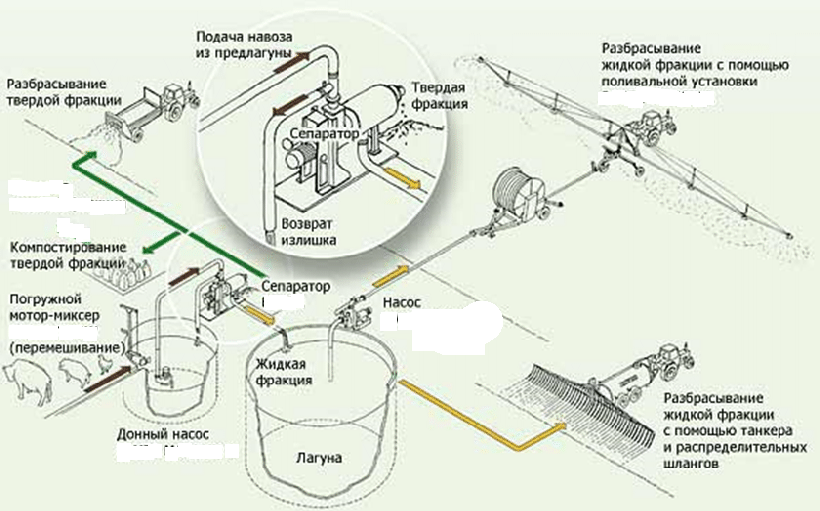 Получение и применение твердой фракции навоза
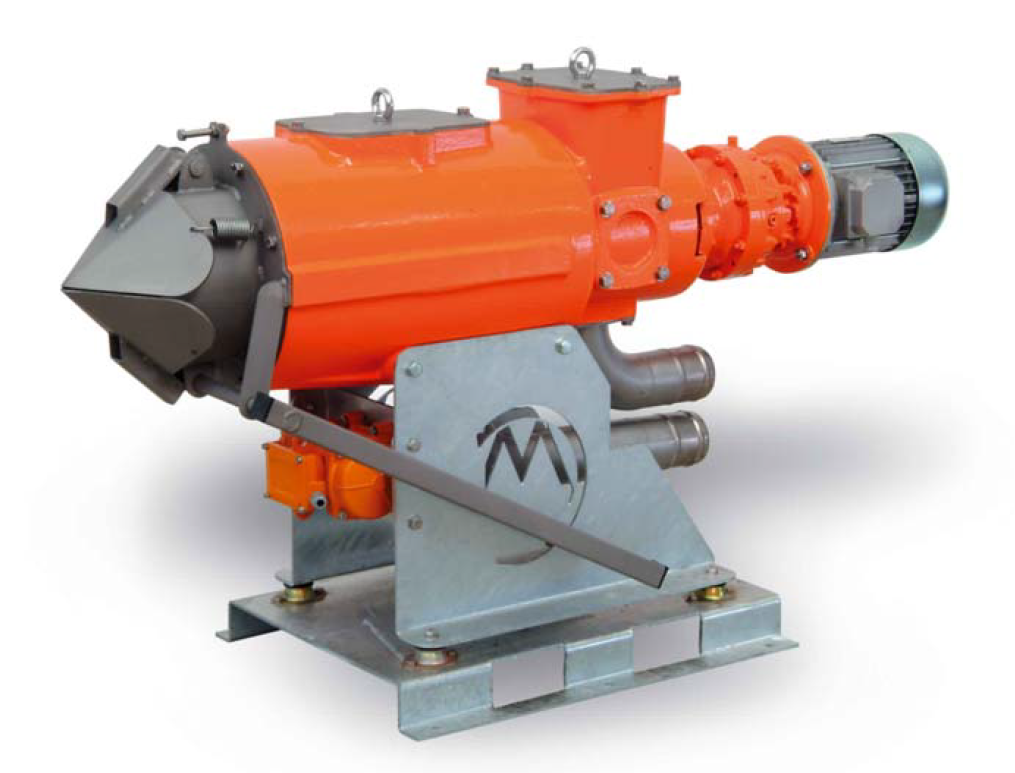 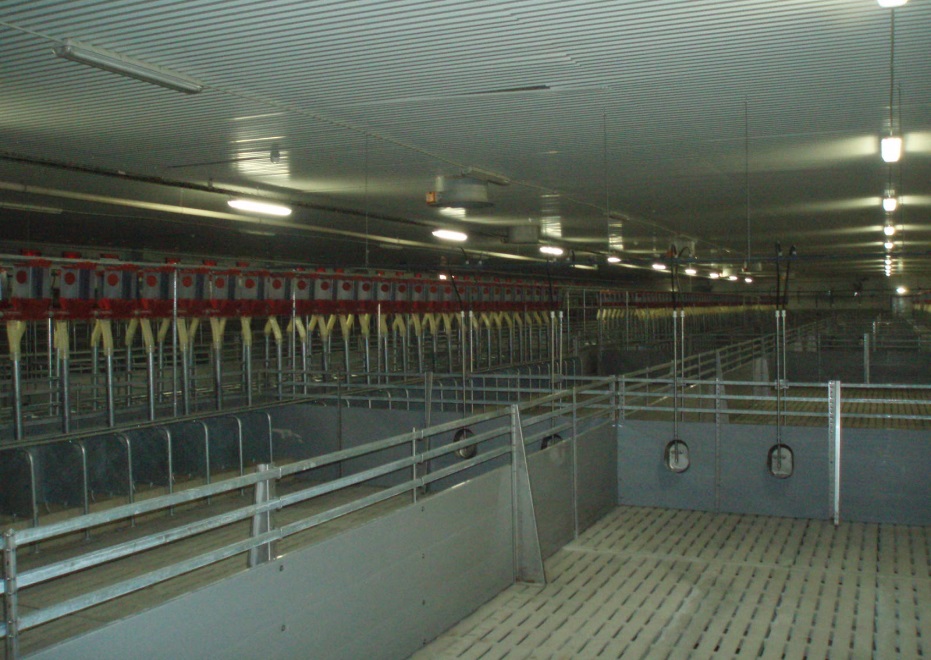 Накопление навоза
Разделение навоза на фракции - сепарация
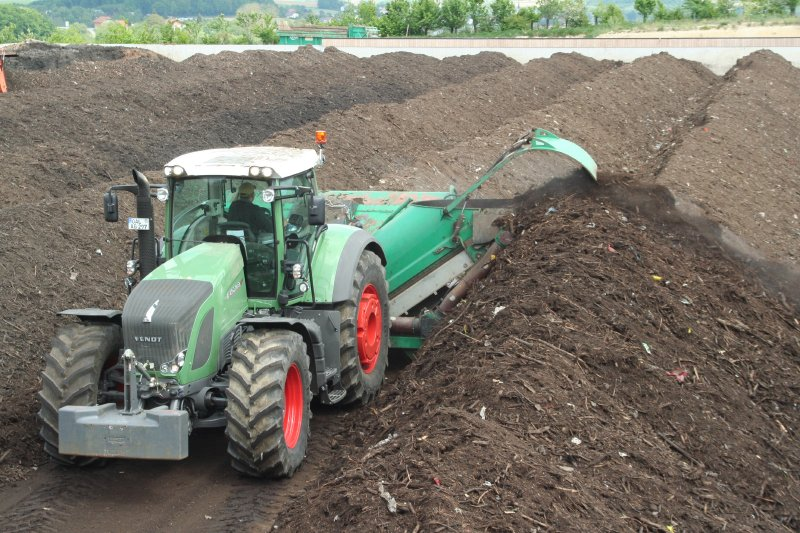 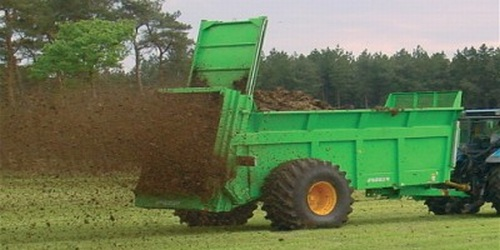 Буртование навоза
Внесение навоза
Применение жидкой фракции навоза
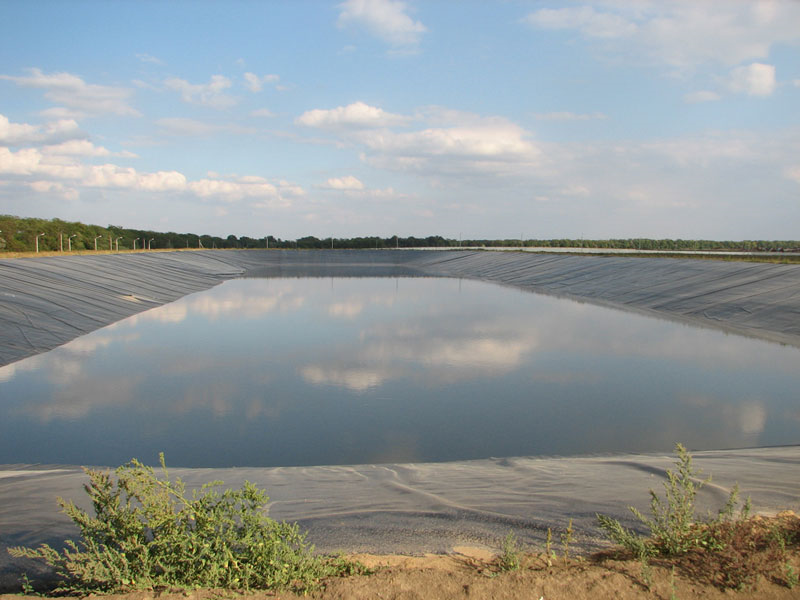 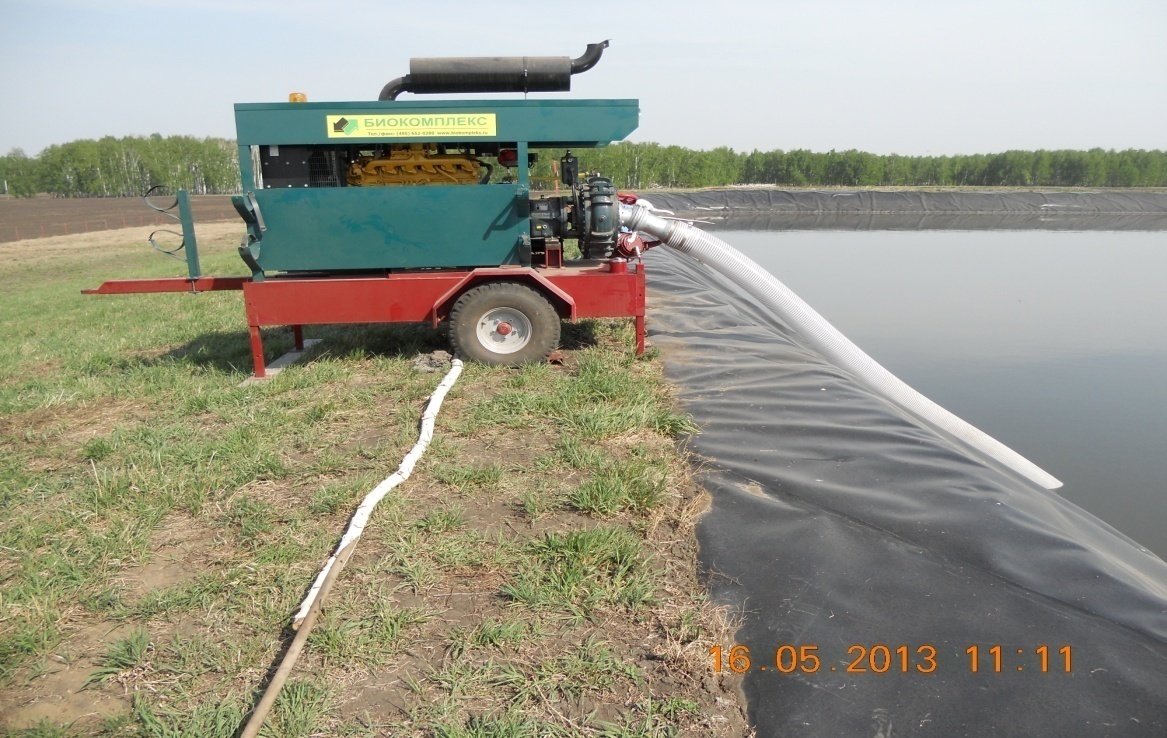 Лагуна
Станция для перекачивания жидкой фракции
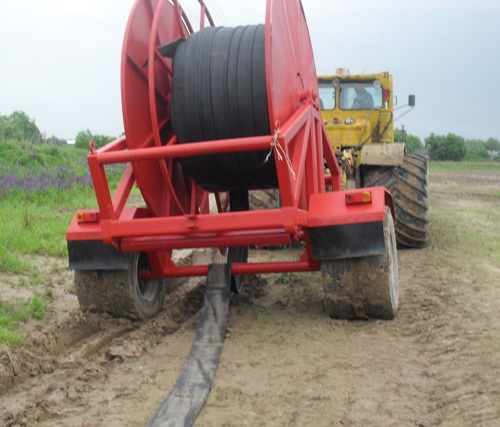 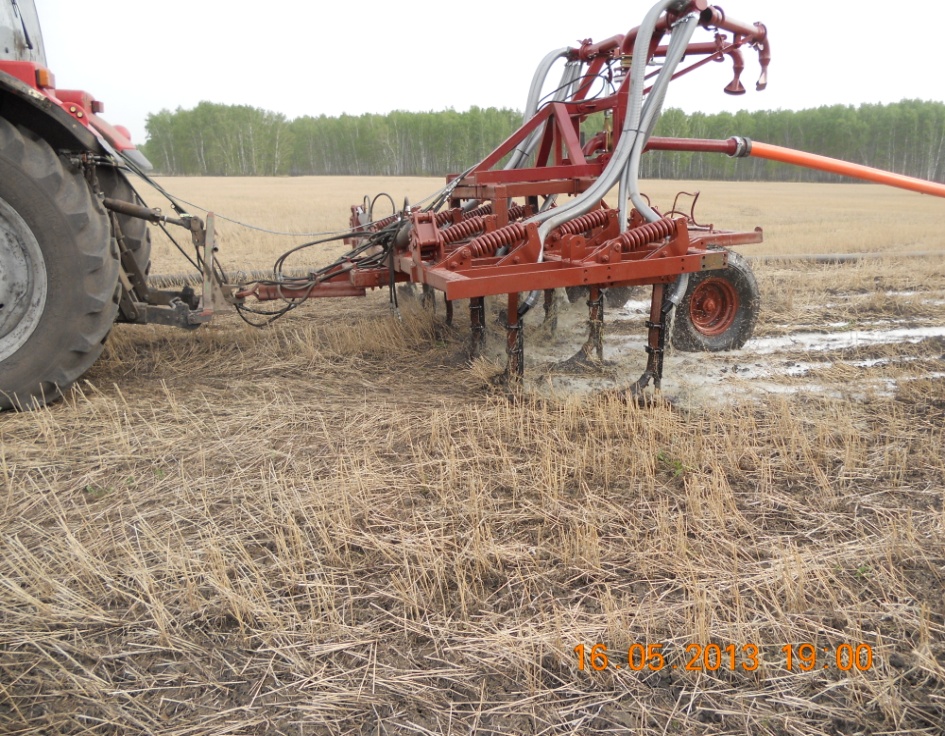 Слайд 8
Транспортировщик шлангов
Внесение навоза
Получение и применение жидкой фракции навоза
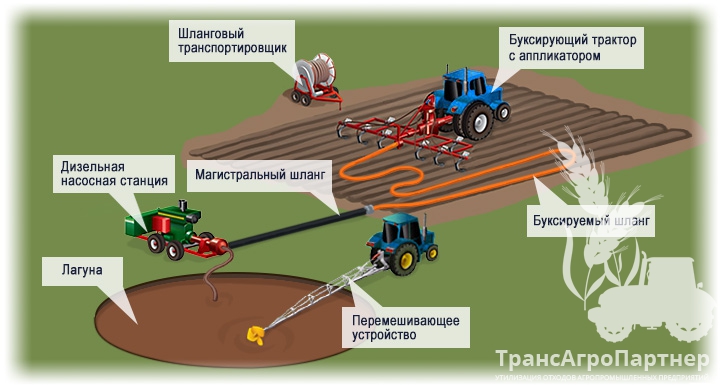 Переработка навоза (Шадейка, Кунгурский р-он, откормочник)
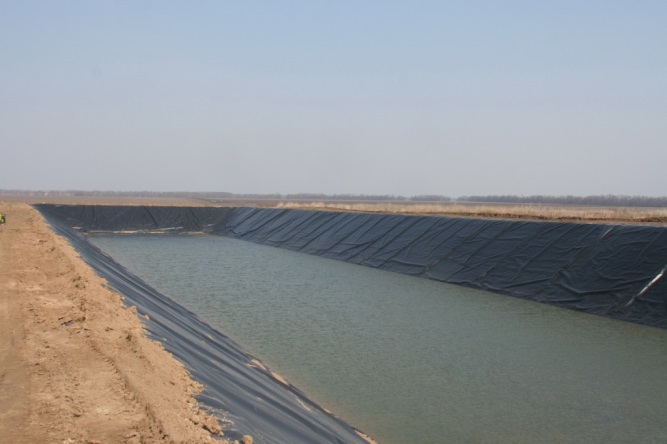 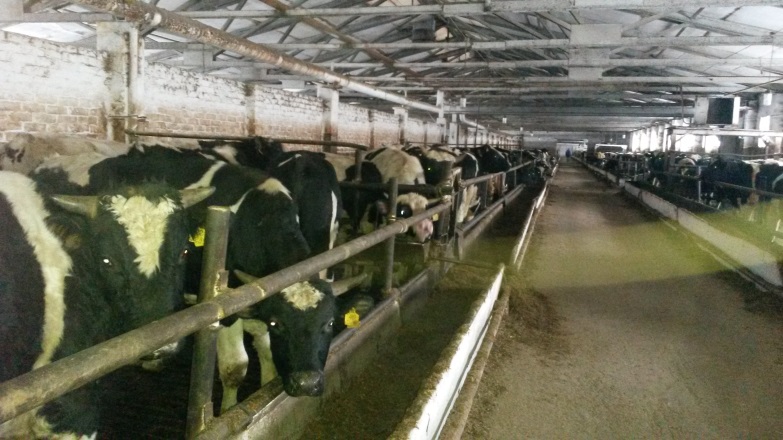 Мясной скот
Лагуна
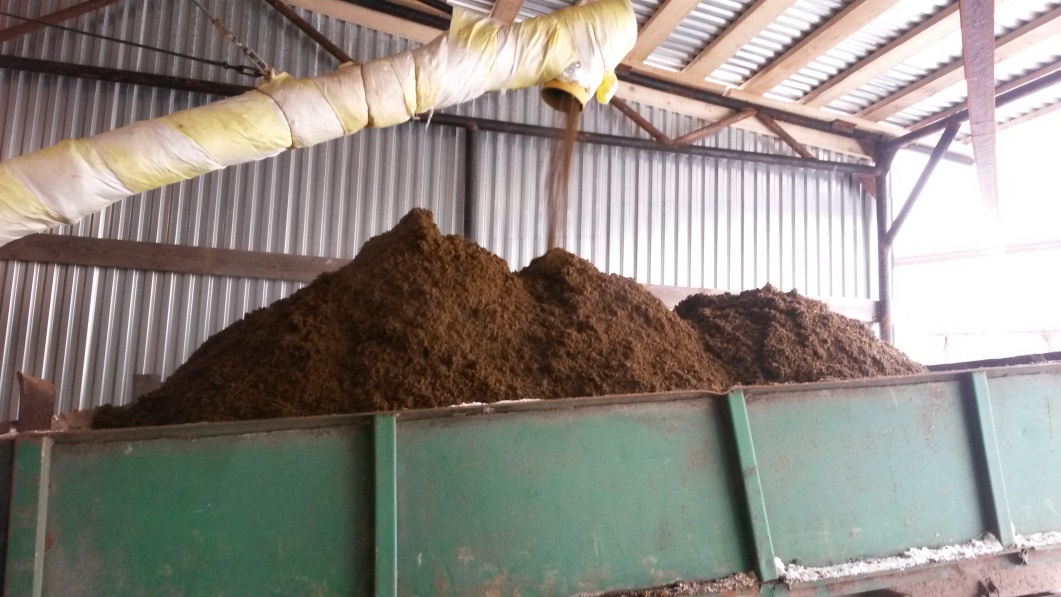 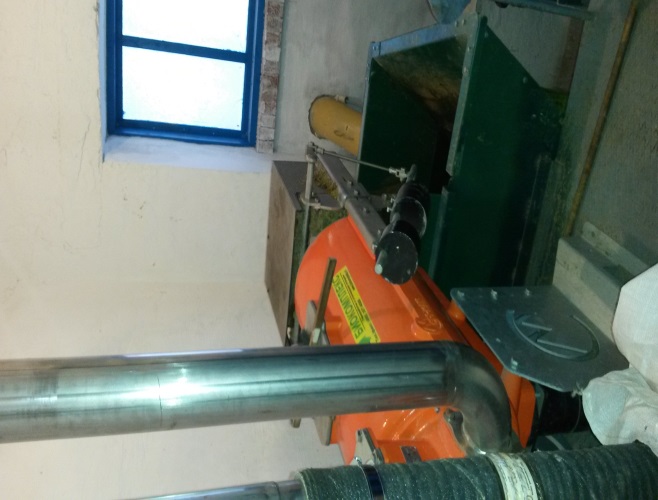 Твердая фракция
Сепарирование
Разработка методов утилизации куриного помета
Характеристика куриного помёта
Характеристика полученных гранул
20
Агрохимическая характеристика дерново-подзолистой среднесуглинистой почвы
Влияние куриного помета и органоминеральных гранул на урожайность пера лука, г
Влияние куриного помета и органоминеральных гранул на качество пера лука, мг%
Внешний вид получаемых гранул
1 - сырой помёт + 30 % стабилизатора;2 - сырой помёт + 40 % стабилизатора;3 - сырой помёт + 50 % стабилизатора.
4 - смесь сухого и сырого помёта + 30 % стабилизатора;5 - смесь сухого и сырого помёта + 40 % стабилизатора;6 - смесь сухого и сырого помёта + 50 % стабилизатора.
Разработка метода утилизации
конского навоза
с получением органоминеральных гранул
Цель проекта:
Разработать гранулированное органоминеральное удобрение на основе конского навоза с различным соотношением элементов питания и изучить возможность его применения под сельскохозяйственные культуры.
28
Предлагаемое решение
I этап - обеззараживание и консервация питательных веществ конского помета

II этап - введение минеральных веществ

III  этап - грануляция и сушка смеси
29
Преимущества полученных органоминеральных гранул перед конским навозом
https://pgsha.ru/science/innovations/video/
30
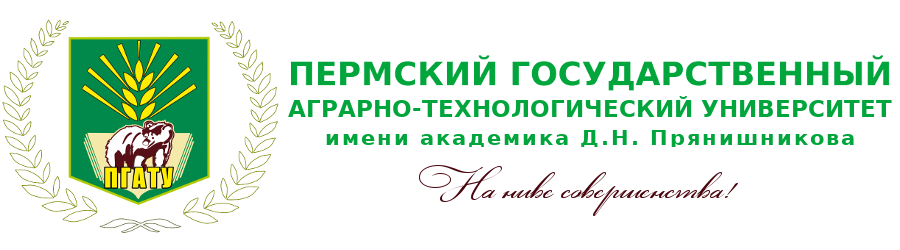 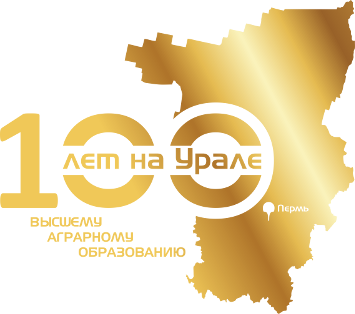 СПАСИБО ЗА ВНИМАНИЕ!Акманаев Эльмарт Данифович, akmanaev@mail.ru,  +7(342)2179549